Individualized Medicine and Biophysical System Dynamics
An Example from Clinical Practice in
End Stage Renal Disease
Jim Rogers, Advance Management Group
Ed Gallaher, Ph.D.
Craig Hocum, PA, Mayo Clinic
Three Messages
Management of Anemia is a Critical Issue for 90% of Dialysis Patients
System Dynamics Modeling Helped Redefine and Solve this Problem in Clinical Practice at Mayo Clinic
System Dynamics Modeling Provides Tools for Learning in the Emerging World of Individualized Medicine
2
Mayo Clinic Team Members
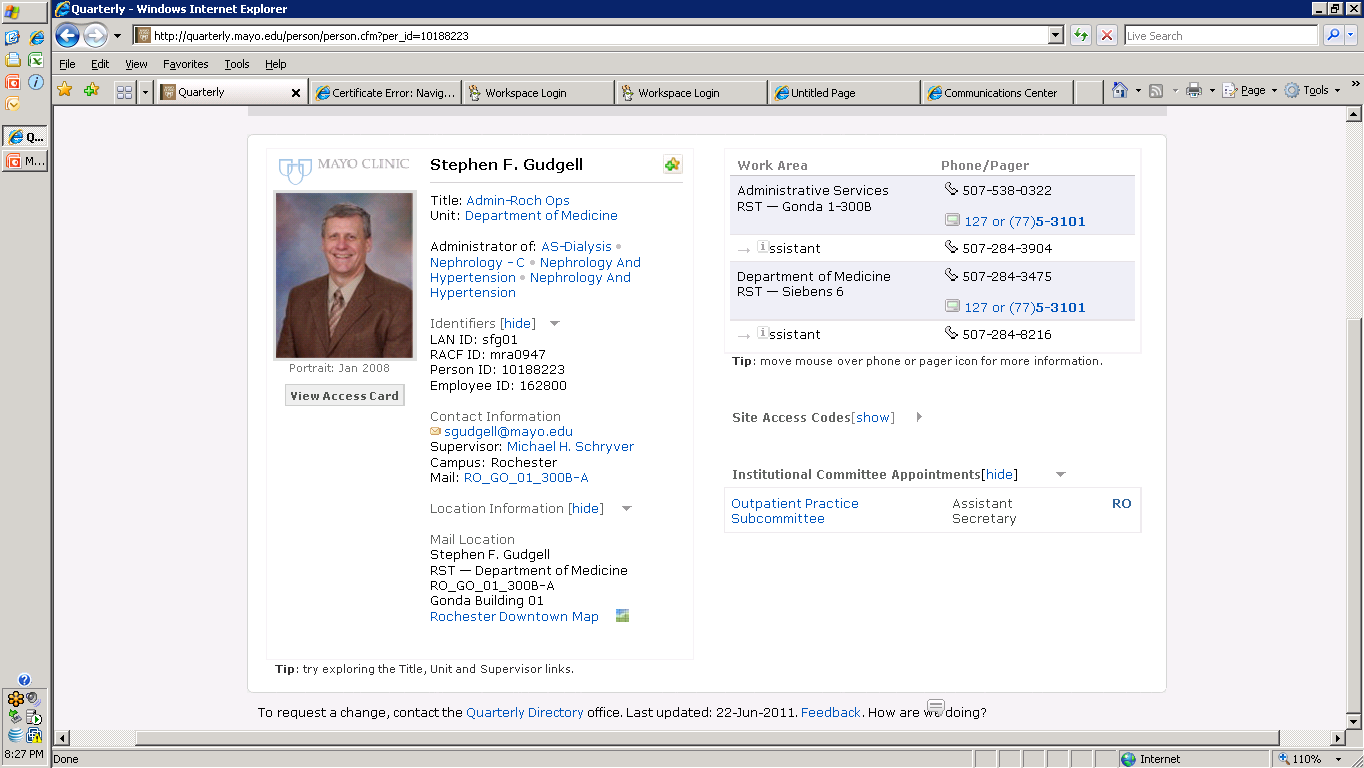 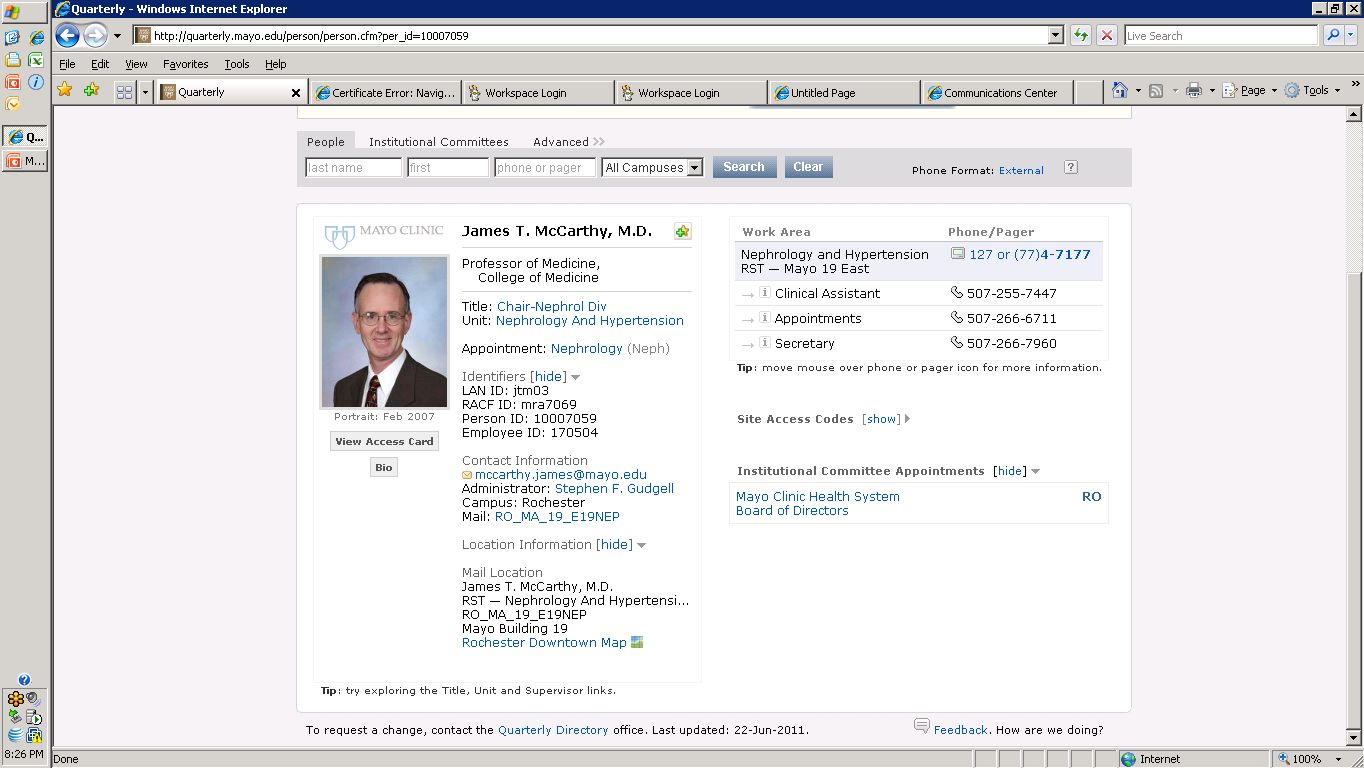 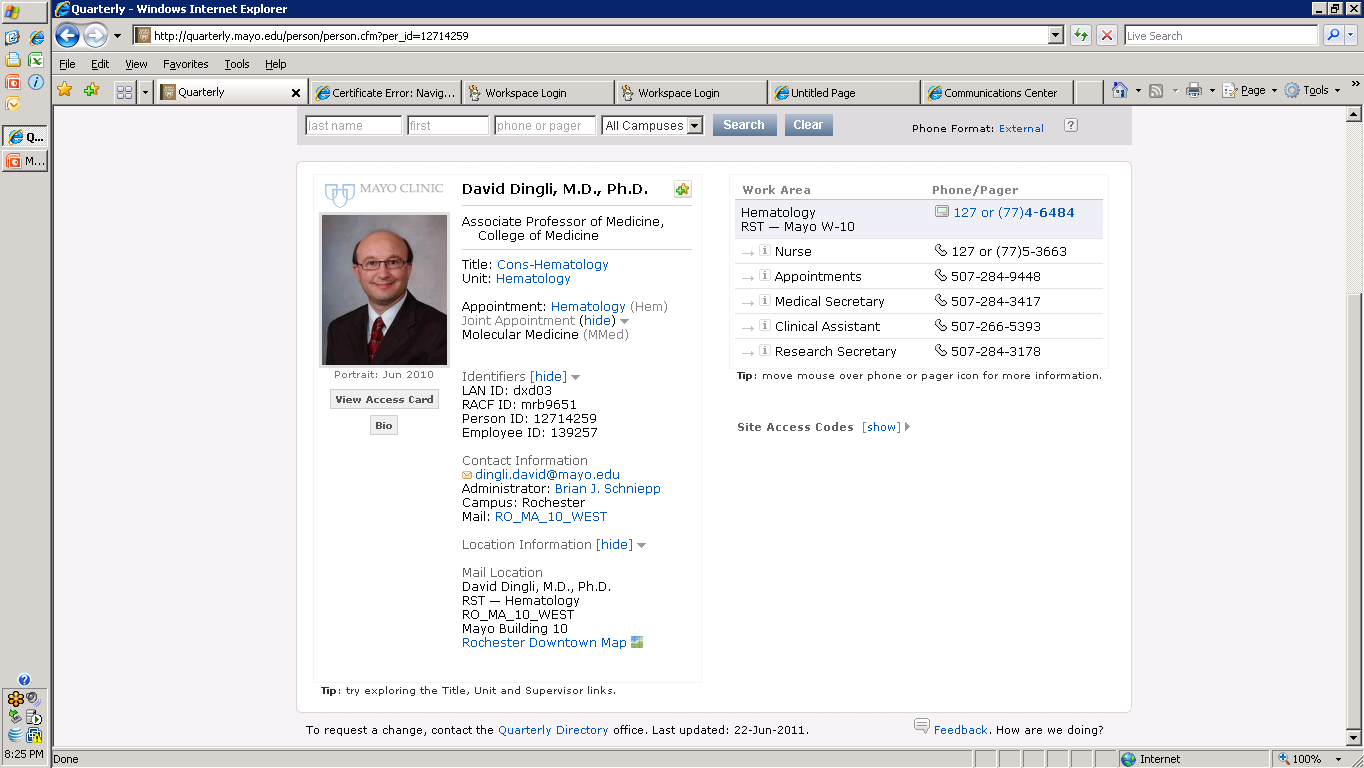 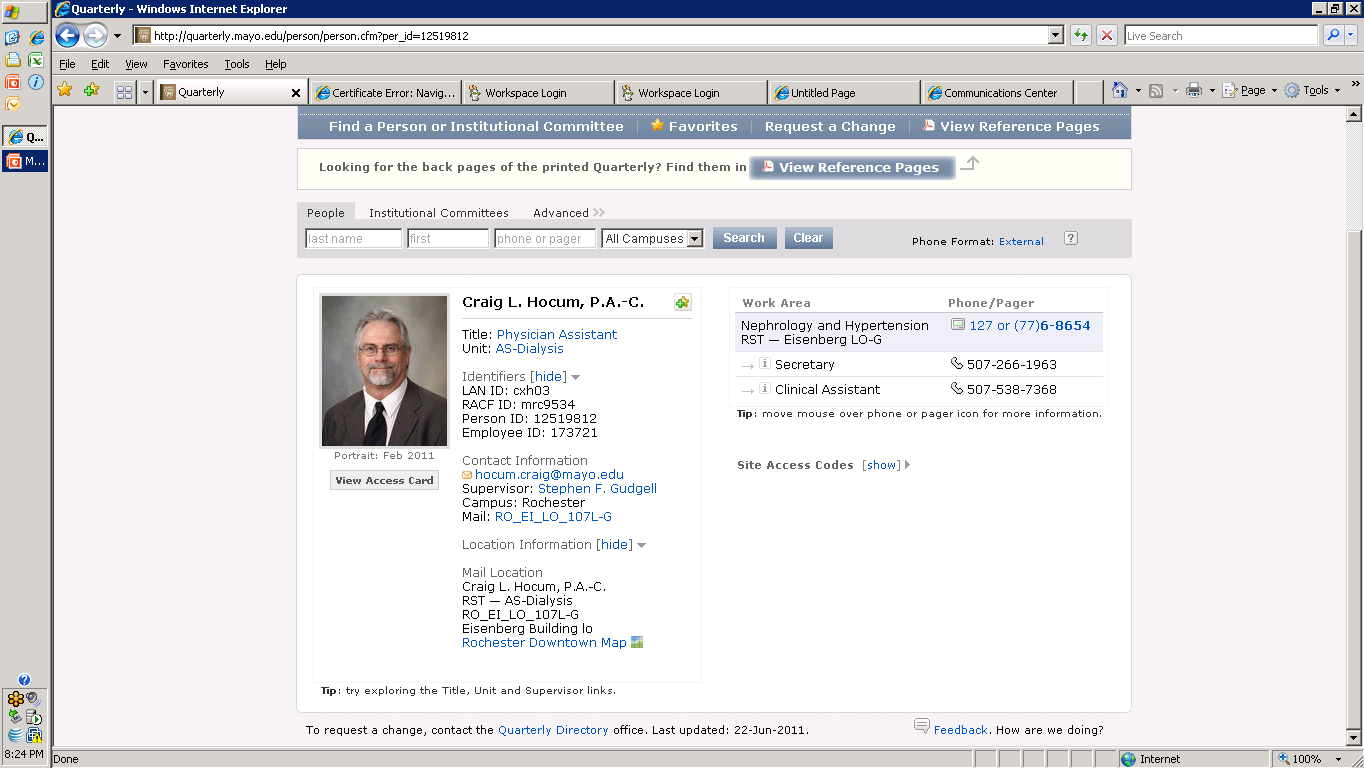 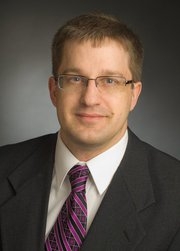 McCarthy, M.D.
Hocum, 
P.A-C
Steensma, M.D.
Dingli, M.D., PhD.
Gudgell, Admin
AMG Team Members
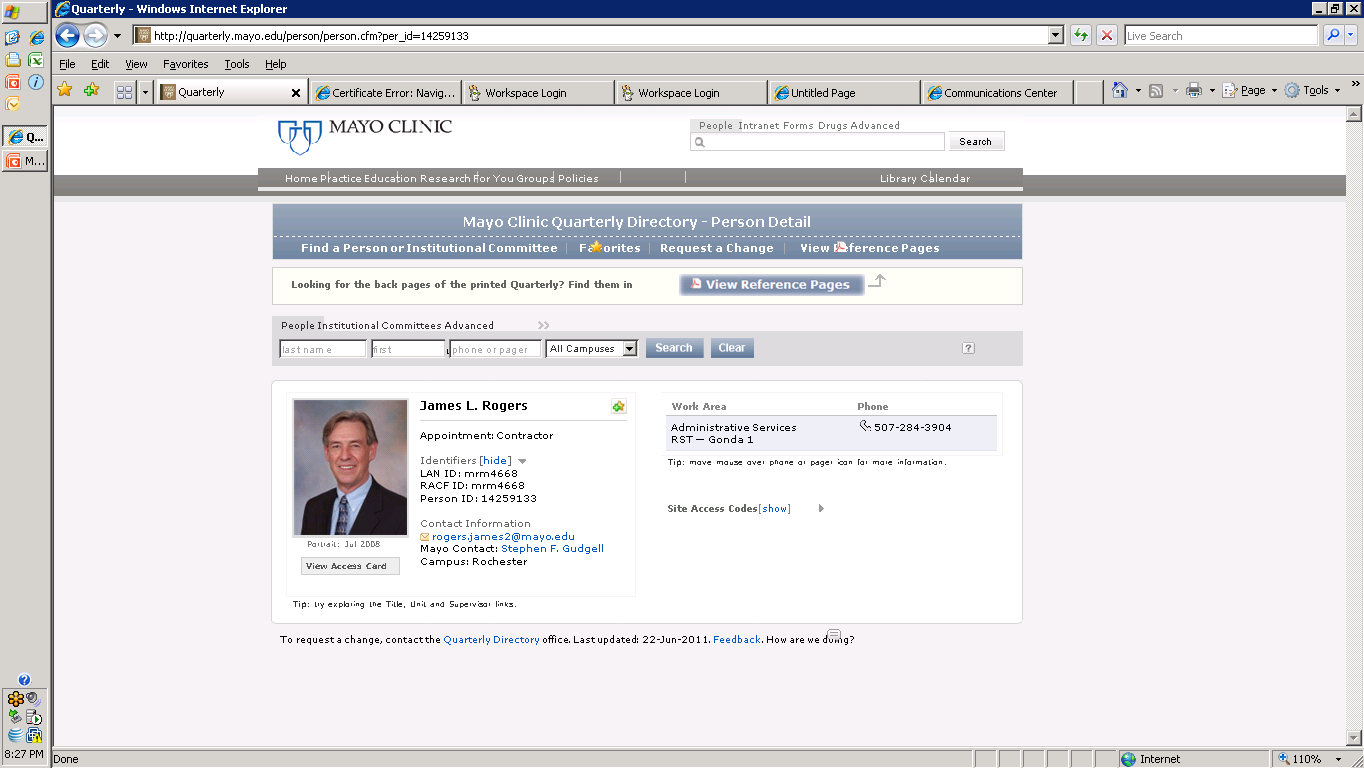 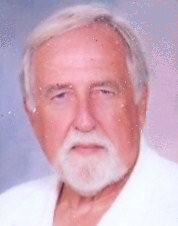 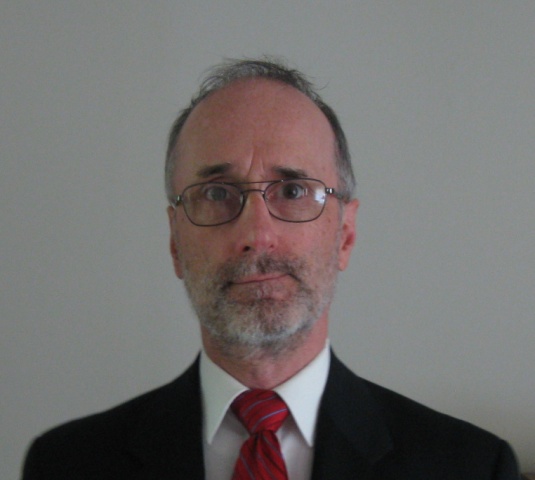 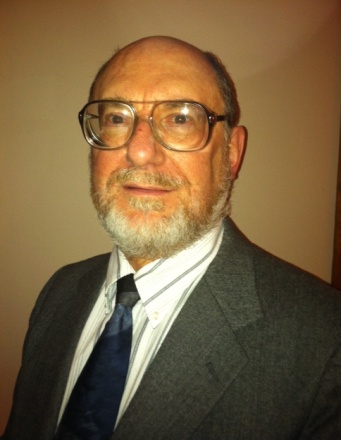 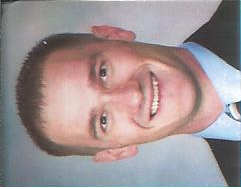 J. Rogers
R. Chrisope
E. Gallaher, PhD.
M. Diez
K. Rogers
3
Chronic Kidney Disease, Hemodialysis, and Anemia
Chronic Kidney Disease (CKD): Any disease that leads to a permanent loss of kidney function.   
End Stage Renal Disease (ESRD): a complete/near complete failure of the kidneys to function normally.
 Hemodialysis (HD): One of several treatment options for CKD.
90% of HD patients require Erythropoietic Stimulating Agents (ESA) to Prevent and Control the Anemia of CKD.
4
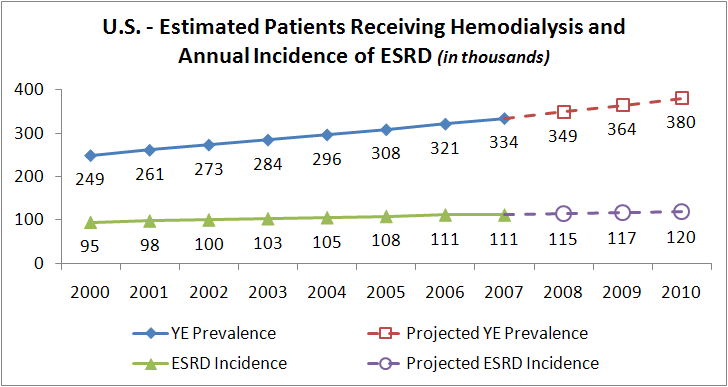 Scratchpad note: 
406,000 Dialysis Patients in 2011 x $30,000 per patient = $12.2B /Yr.
5
Terms
Hemoglobin
The Protein that Enables Transport of Oxygen to the Body and Carbon Dioxide from the Body to the Lungs
Erythropoiesis
Greek:  Erythro (“Red”)  +  Poiesis (“Making”)
Erythropoietic Stimulating Agent (ESA)
A Class of Drugs Designed to Replace Erythropoietin
Apoptosis
Greek: “Falling Leaves”
Refers to Programmed Cell Death
6
Anemia Among Dialysis Patients
A Significant Quality of Life Issue for HD Patients 
Loss of appetite
Sleep disturbances
Decreased exercise tolerance
Inability to concentrate
Generalized weakness or malaise, body aches
Lightheadedness, dizziness, fainting
ESA and Iron Replacement Therapy Can Effectively Treat Anemia.
However, Current Protocols do not Address “System as Cause” Issues.
7
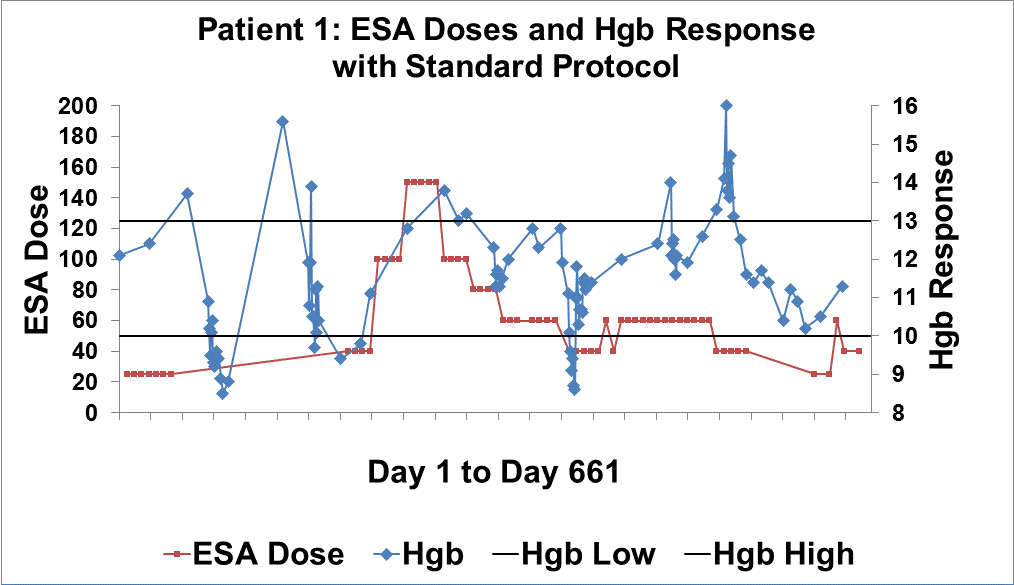 8
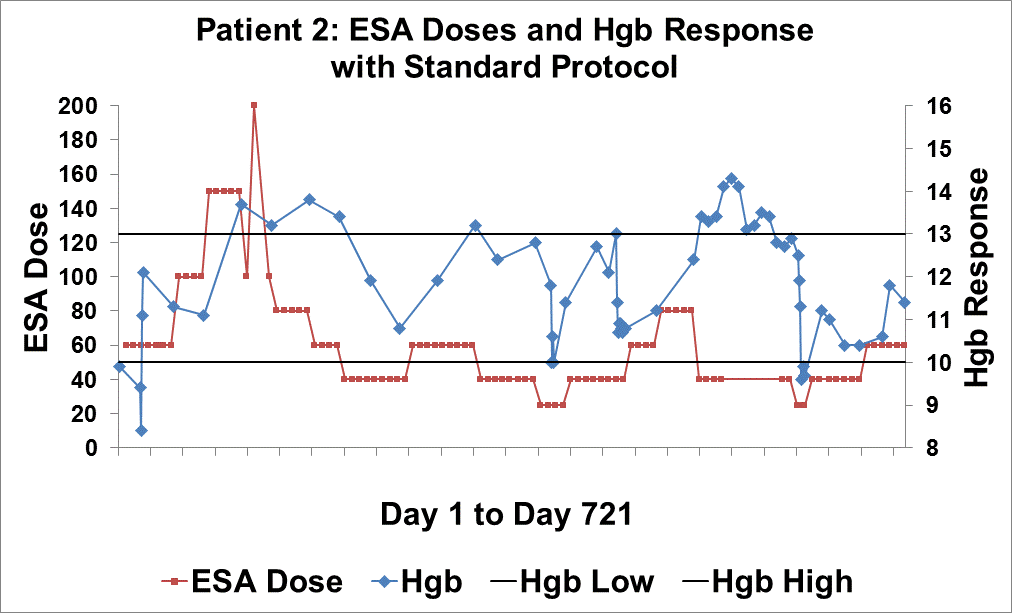 9
The Purpose of the Model: Find ESA Dosing Regimens That Stabilize a Patient’s Hgb in the Center of the Target Range
Hgb Too High: Cardiovascular Damage, Thrombosis
> 13
Target Range
Cyclic Period
Typically
6-9 Months
BTW
10-13
Hgb
Hgb Too Low: Anemic
< 10
Months
10
Regulating The Rate of Erythropoiesis
Normal Blood O2 Level
BN
Increased
O2 Carrying Capacity
O2 Deficit
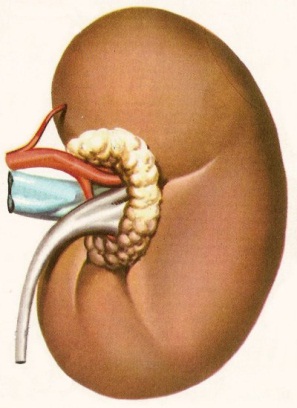 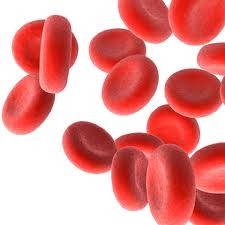 ESA Therapy
15-20 Day 
Delay
BEx
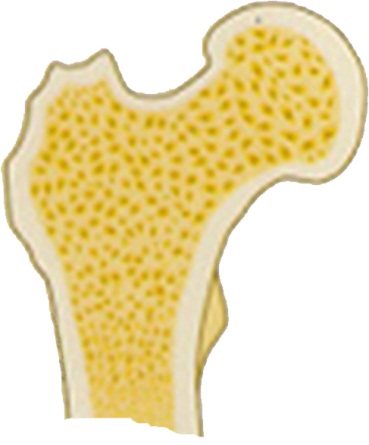 Decreased
RBC Progenitor
Apoptosis
Increased
Erythropoietin
11
Concept Map of Major Stocks and Flows of Erythropoiesis
Circulation
Bone Marrow
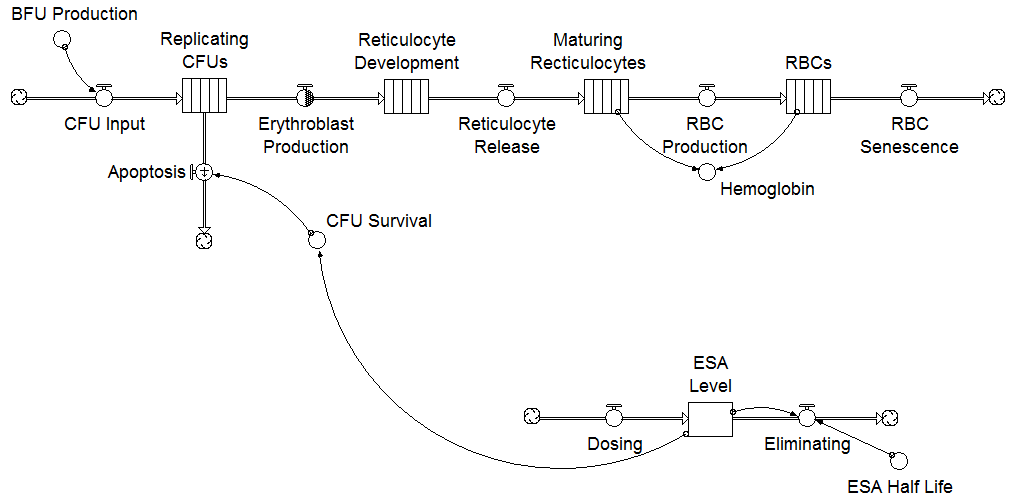 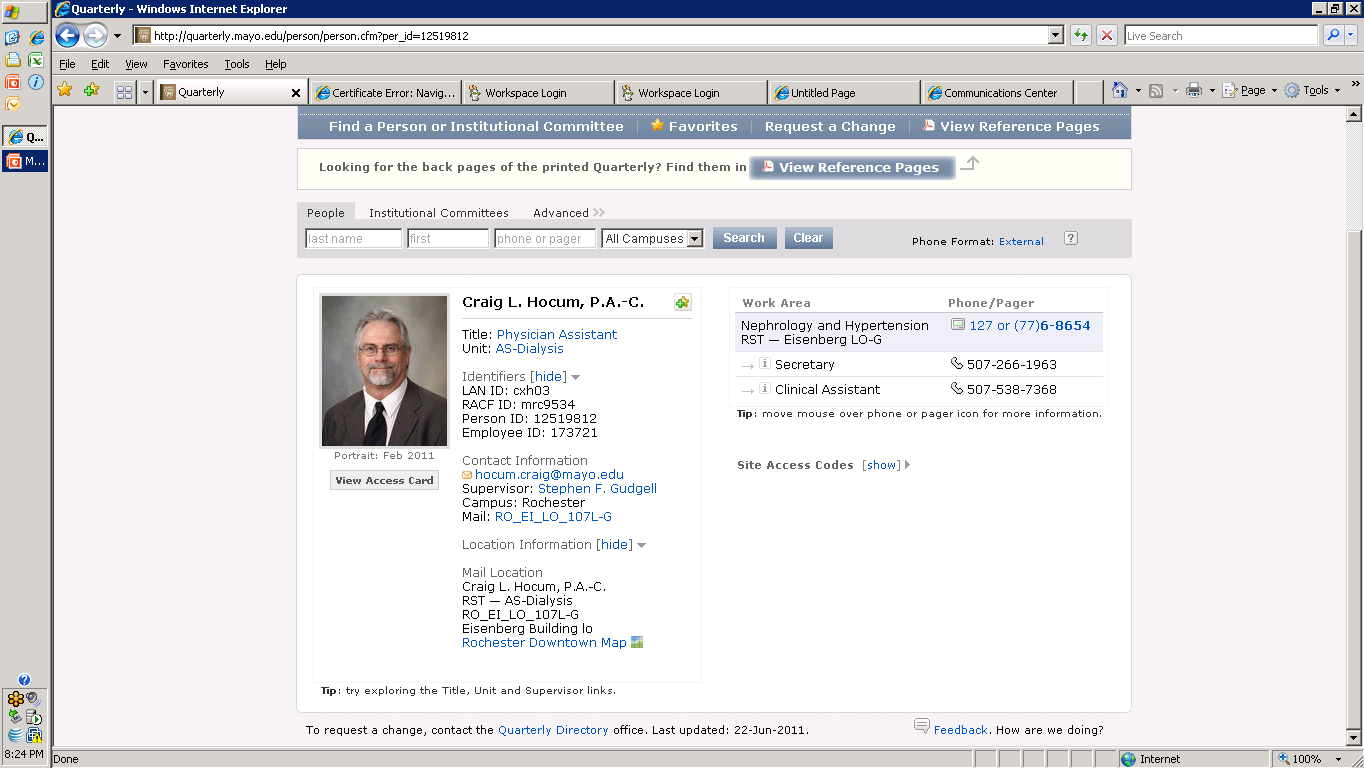 Feedback goes through here!
BFU: Blast Forming Unit
CFU: Colony Forming Unit
12
Simulation of Hgb Response to Standard Protocol Dose Prescriptions
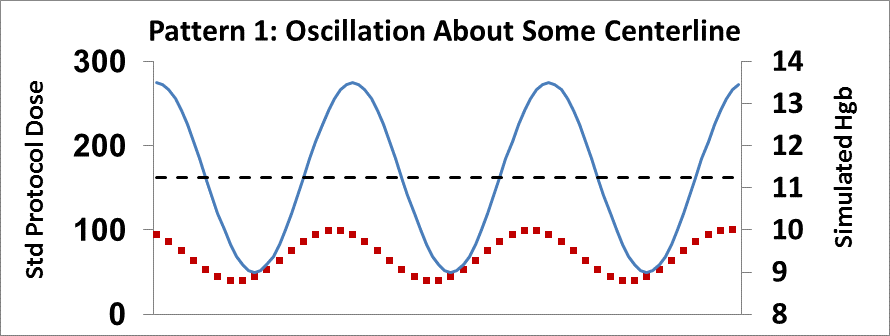 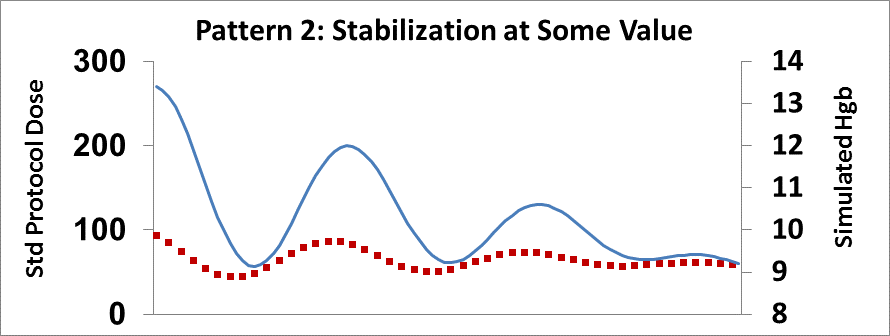 13
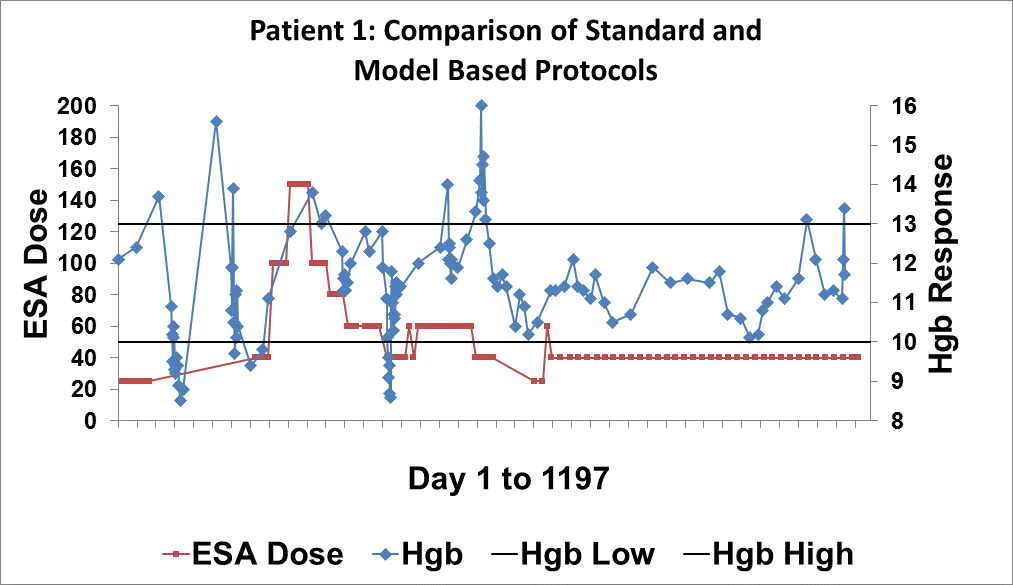 D. 675
Standard Protocol
Model Based Protocol
14
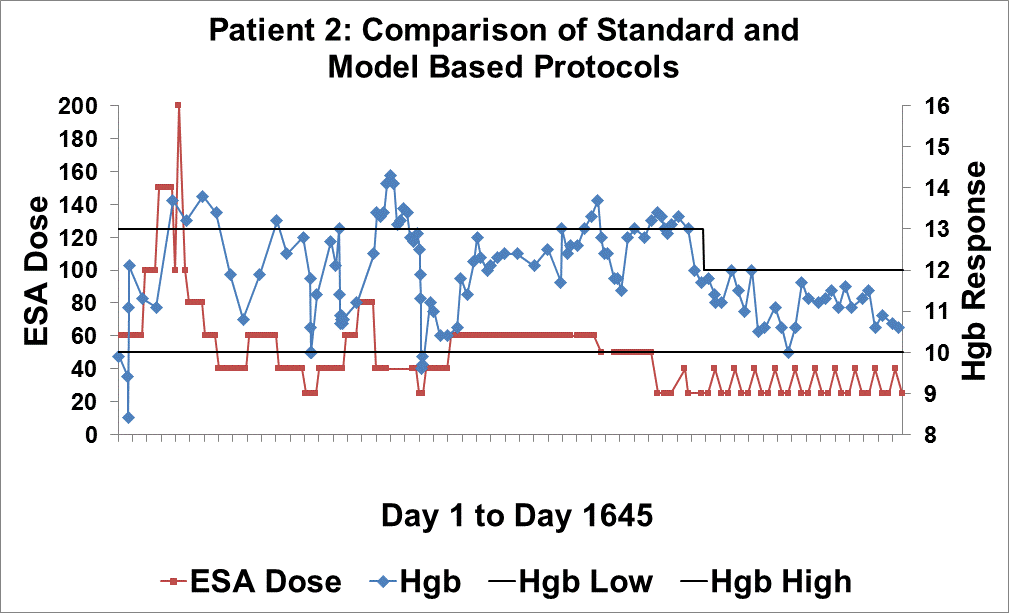 D. 722
Standard Protocol
Model Based Protocol
15
Mayo Clinic Dialysis Services (MCDS)
An Academic, Non-profit Institution
Service Arm of Mayo Clinic Department of Nephrology and Hypertension 
17 Dialysis Care Facilities
 625-650 Prevalent Hemodialysis Patients
 15 Physicians; 7 Allied Staff - 2 PAs, 2 NPs, 3 RNs
 Common Policies & Procedures
 Shared Dialysis Database
Implementation Timeline
17
Sample Interactive BOT Chart
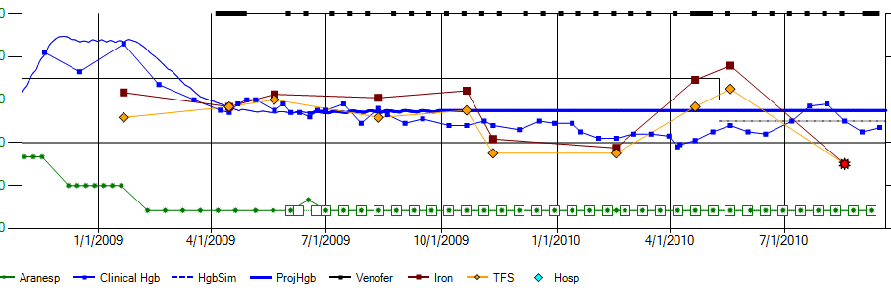 Q1
Q2
Q3
Q4
Q5
Q6
Q7
Simulated 
Historical Hgb
Actual Hgb
Projected Hgb
Actual Iron
Dose
Iron
TFS
Recommended
ESA Dose
Actual ESA Dose
18
Improvements
Patient Quality of Life
Staff Productivity
Cost Reductions
First Pass at a Generalized Methodology for Biophysical System Dynamics
19
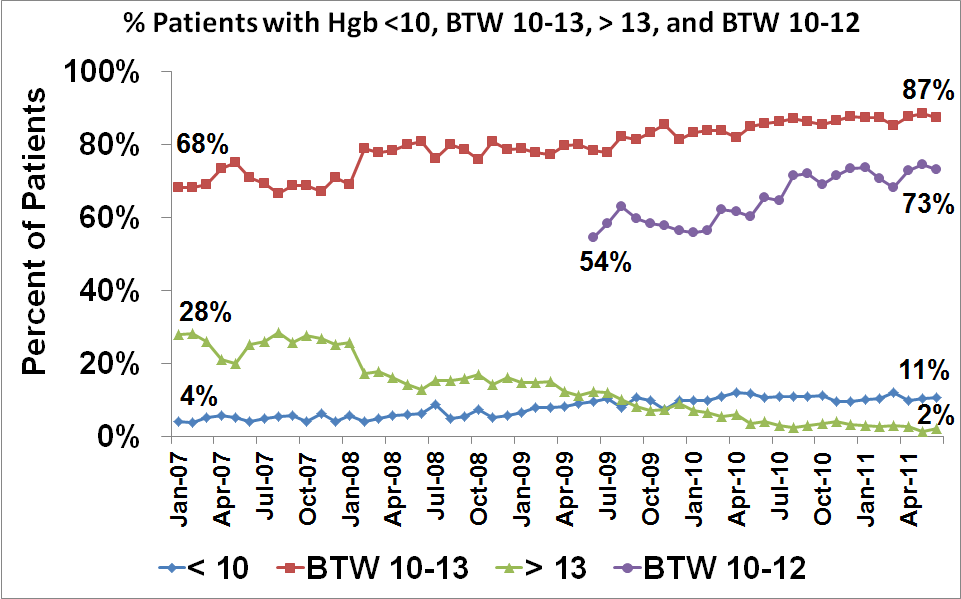 Interventions Begin
20
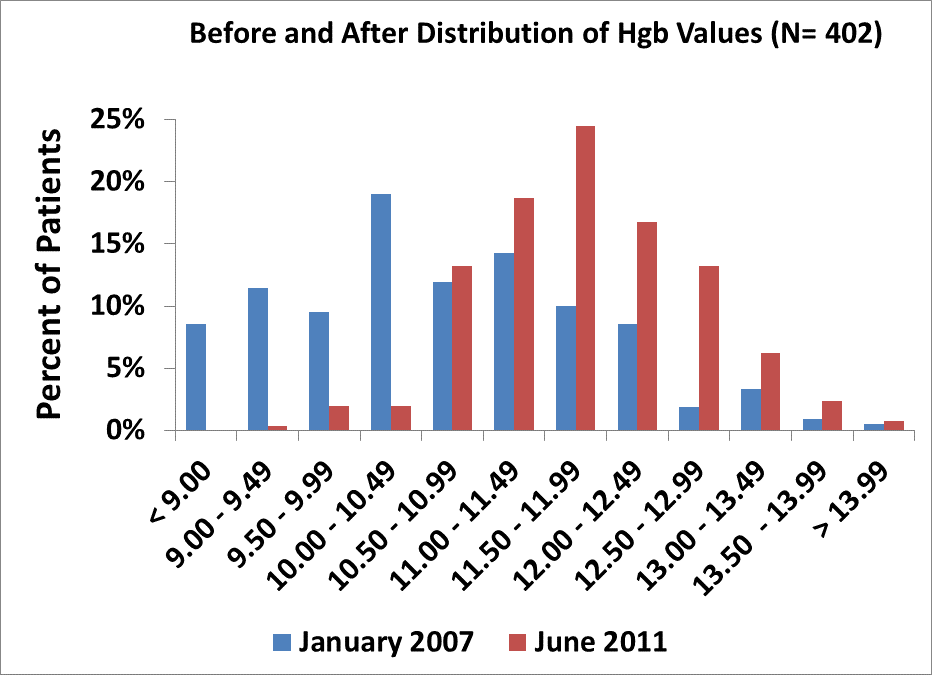 New Target Range
Target Range
21
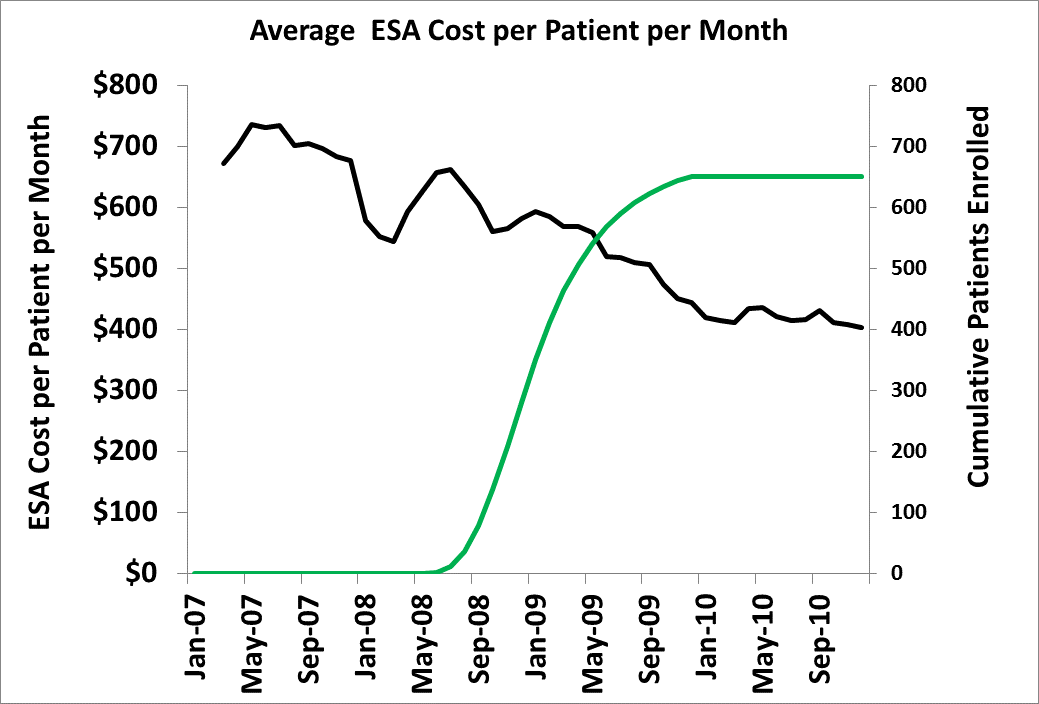 $700+
650
$400
Dec-10
22
Observed Reductions in Hospitalizations

(Currently Under Study)
23
Physician Perceptions of the Extensibility of Biophysical Modeling
“… applies to all of medicine.”
“… could revolutionize medical care.”
“… asks exactly the right questions … which are not being asked in medical schools.” 
“… effectively addresses a fundamental issue at the core of medical care: homeostasis.”
“Places us in grave danger of actually learning something!”
24
Future Work
Extensions to the Erythropoietic Model
Methadone dosing learning environment
Other areas:
Antibiotics
Immunosuppressants
Anticoagulants
Collaboration with Emerging “Departments of Systems Biology”
Biophysical System Dynamics SIG
25
Three Messages
Management of Anemia is a Critical Issue for 90% of Dialysis Patients
System Dynamics Modeling Helped Redefine and Solve this Problem in Clinical Practice at Mayo Clinic
System Dynamics Modeling Provides Tools for Learning in the Emerging World of Individualized Medicine
26